Tensor decomposition
Sum-of-squares
Supervised learning
Computational complexity
Statistical physics
Generative modeling
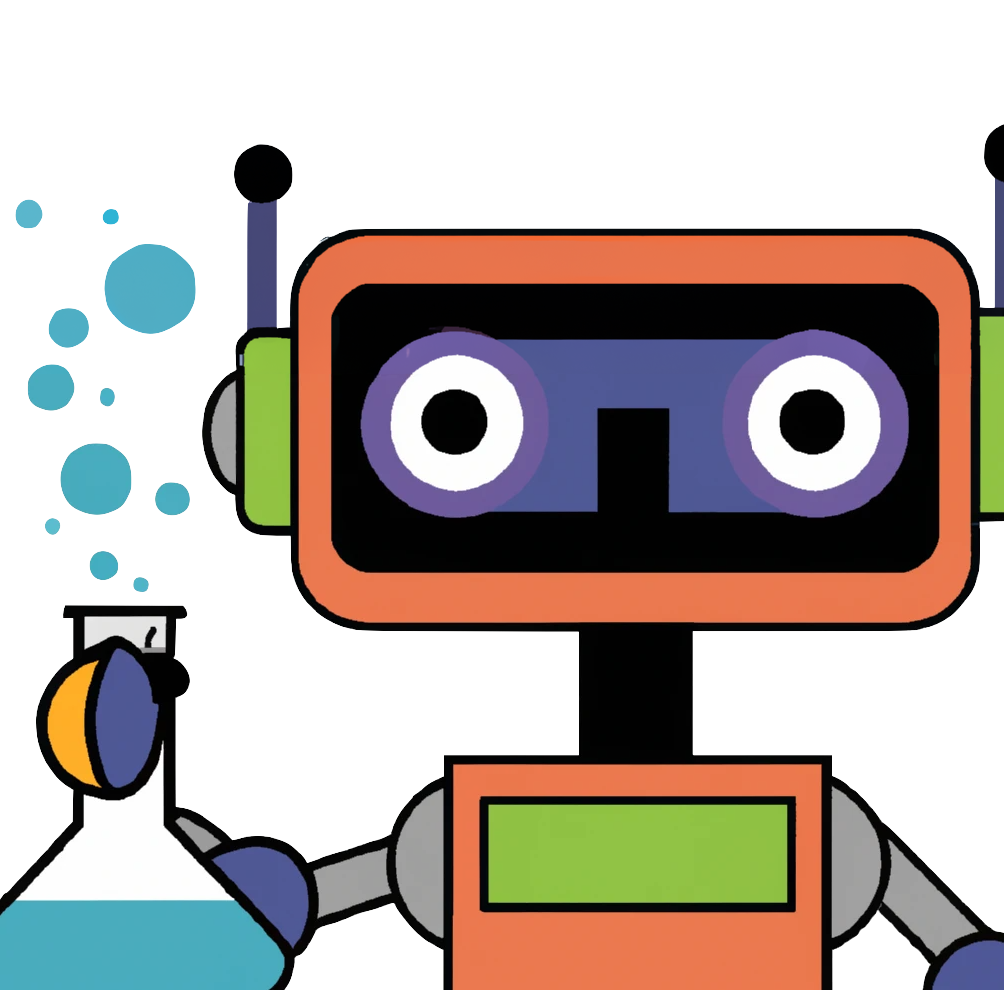 CS 2243: ALGORITHMS FOR DATA SCIENCELECTURE 6 (9/25)
ANNOUNCEMENTS
Pset 2 will be released tomorrow, due Wednesday Oct 9
2 questions + 1 ungraded question
Please start early! You are strongly encouraged to work in groups (with proper acknowledgments)
ToC seminar today (3.301-3.302): Jason Li (CMU) – fast graph algorithms
PLAN
MIXTURES OF GAUSSIANS
MIXTURES OF GAUSSIANS
REMINDER: TENSOR DECOMPOSITION
MIXTURES OF GAUSSIANS
LOW-DEGREE IDENTIFIABILITY
Inefficient algorithm with a “simple” proof of correctness
Efficient algorithm with the same guarantees
LOW-DEGREE IDENTIFIABILITY
Inefficient algorithm with a “simple” proof of correctness
Efficient algorithm with the same guarantees
LOW-DEGREE IDENTIFIABILITY
Inefficient algorithm with a “simple” proof of correctness
Efficient algorithm with the same guarantees
LOW-DEGREE IDENTIFIABILITY
Inefficient algorithm with a “simple” proof of correctness
Efficient algorithm with the same guarantees
LOW-DEGREE IDENTIFIABILITY
Inefficient algorithm with a “simple” proof of correctness
Efficient algorithm with the same guarantees
LOW-DEGREE IDENTIFIABILITY
Inefficient algorithm with a “simple” proof of correctness
Efficient algorithm with the same guarantees
THE SOS PROGRAM
THE SOS PROGRAM
THE SOS PROGRAM
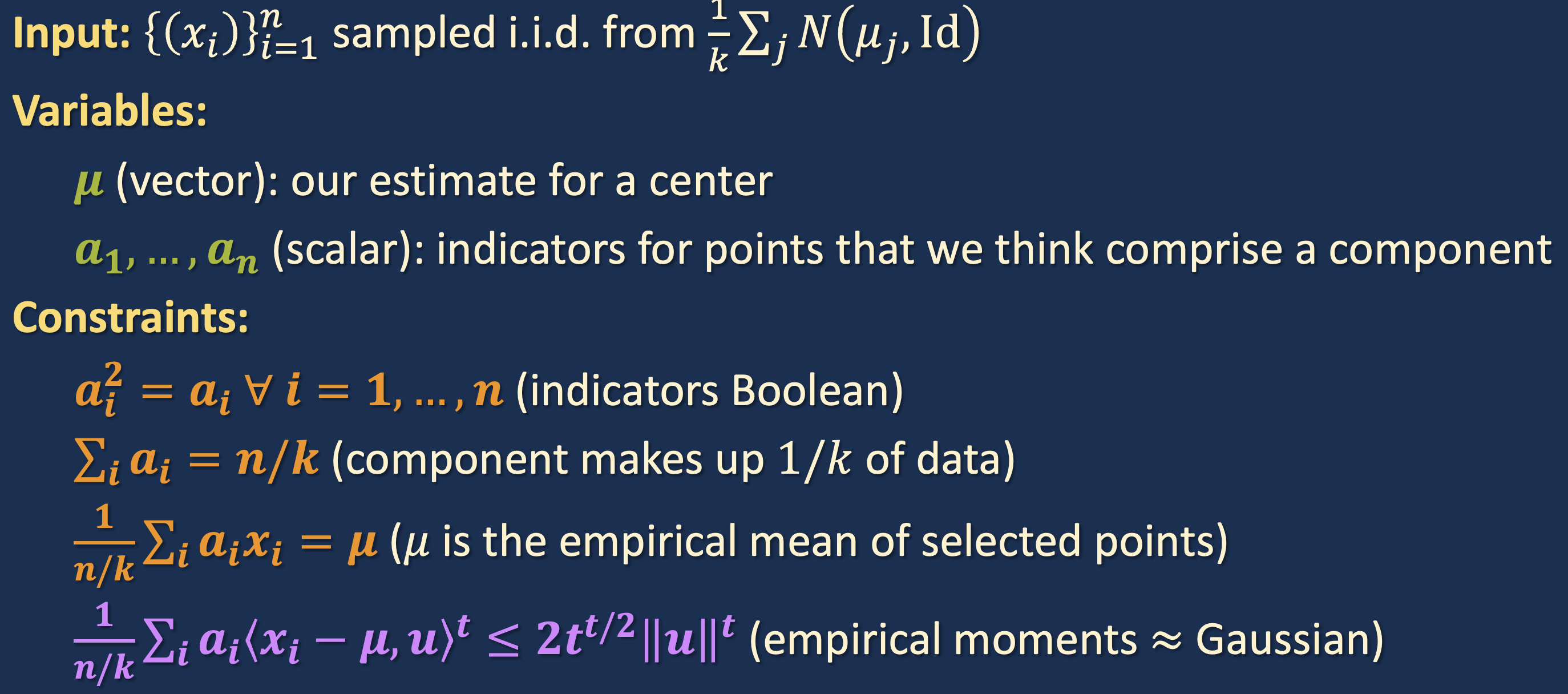 SUBTLETIES AHEAD
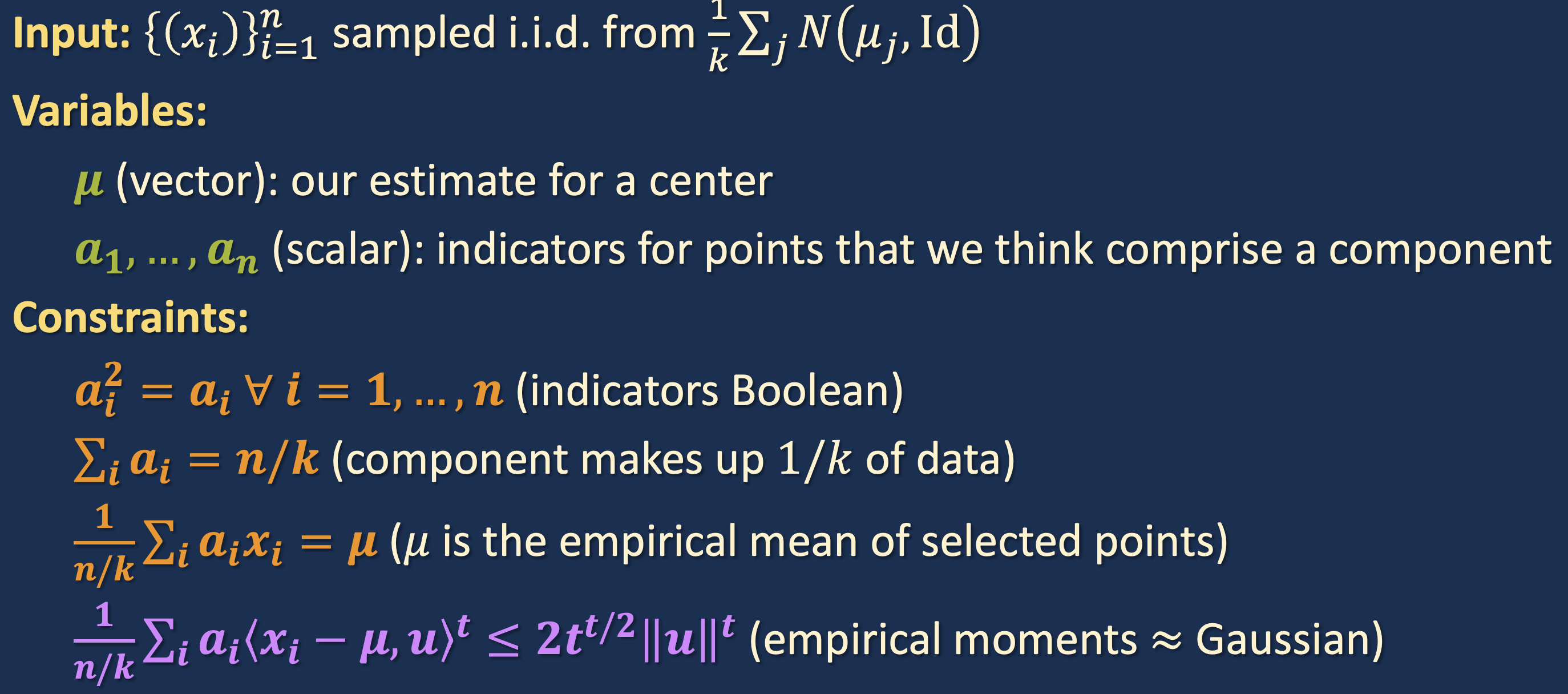 THE SOS PROGRAM
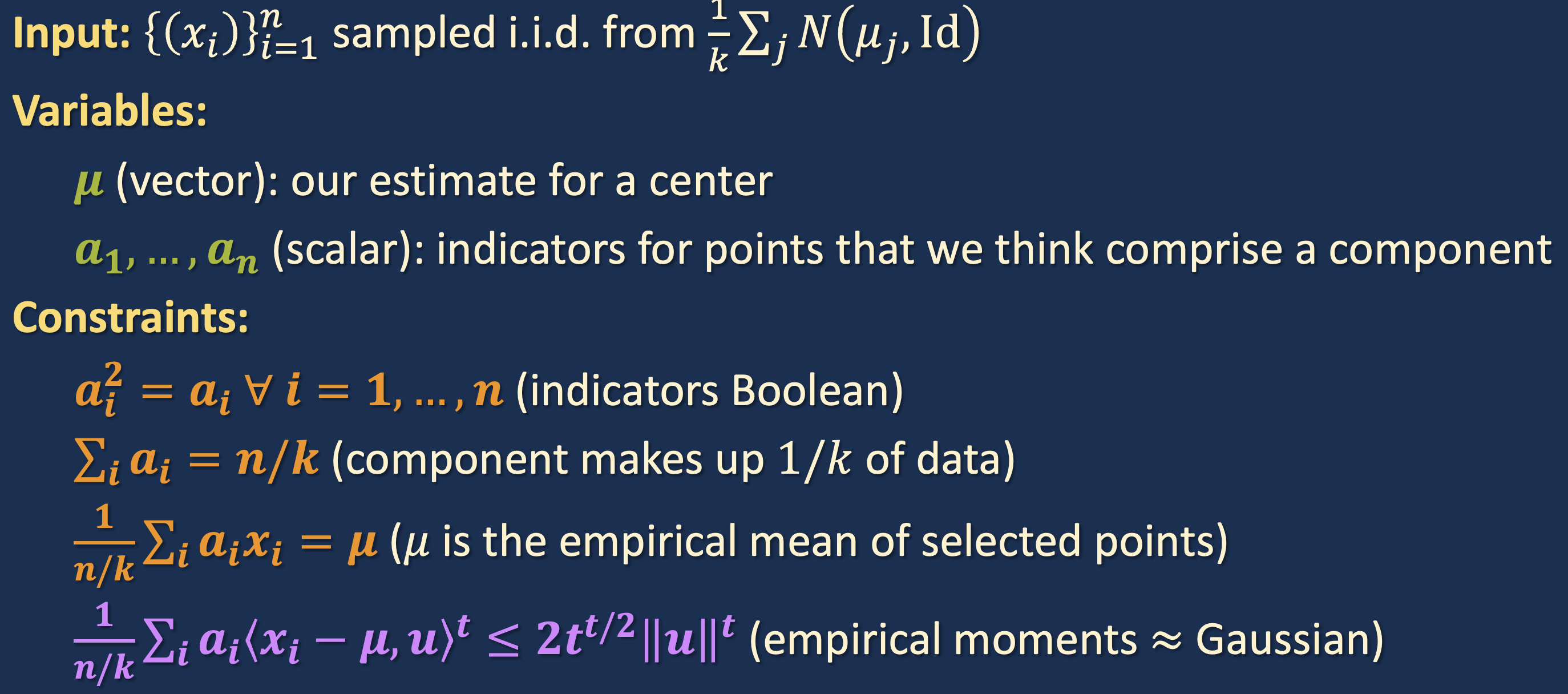 THE SOS PROGRAM
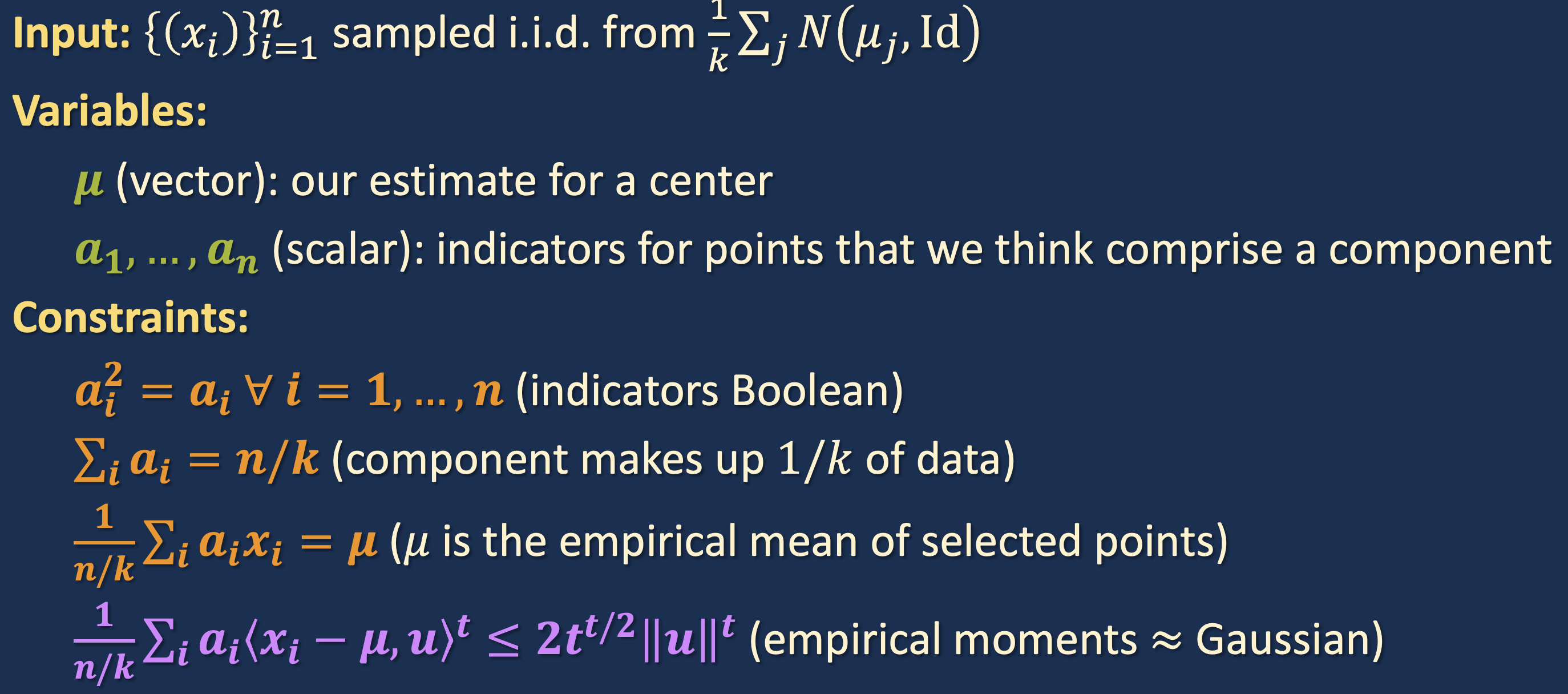 THE SOS PROGRAM
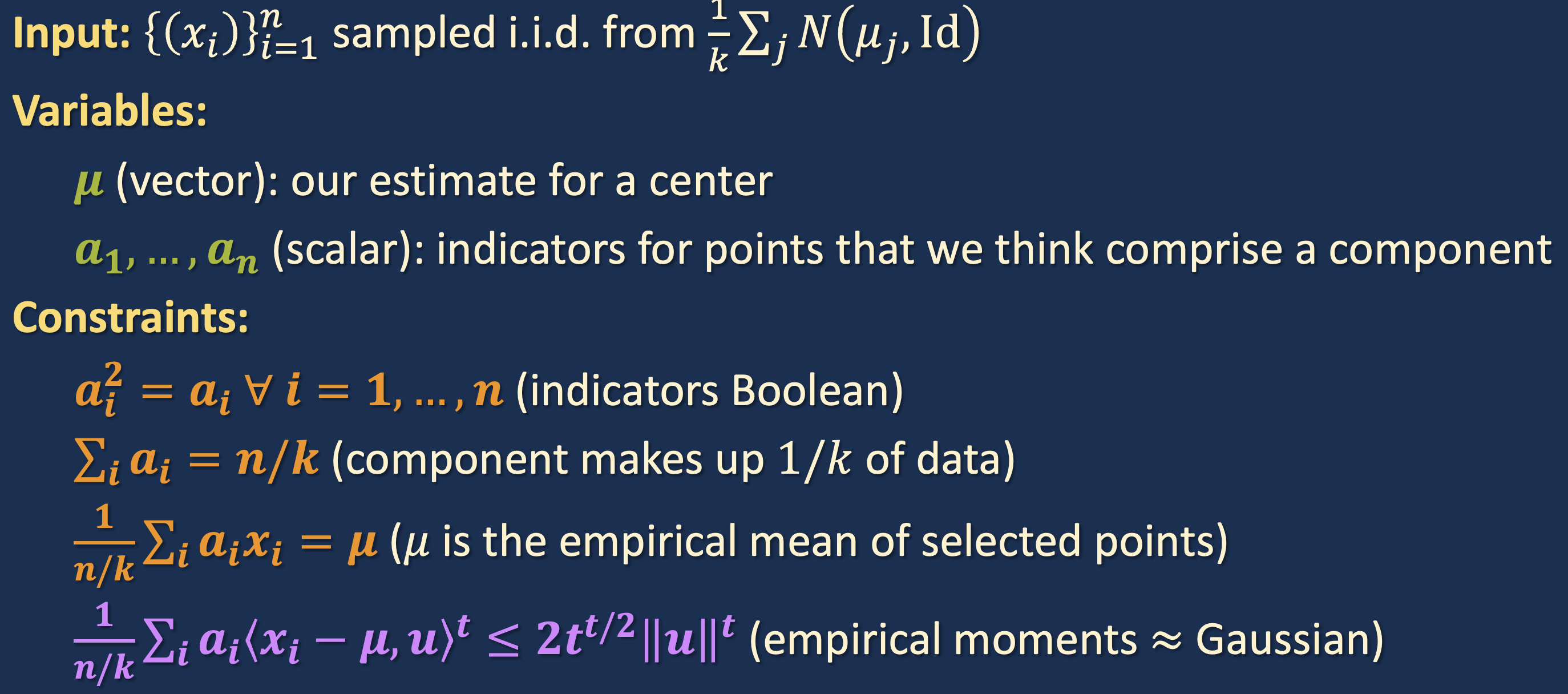